Estonian Jews and their contribution to the creation and development of the state of Israel
Jews in Estonia
1333 – first written mentioning of a Jew in Estonia
Occasional Jewish traders, doctors and craftsmen, but no permanent community 
From 1721 – Estonia becomes part of the Russian empire. Big increase in the number of Jews after division of Poland in 1772. Jews are periodically expelled from Russia.
1791 – the Pale of settlement. Estonia is not in the Pale, thus the number of Jews in Estonia is restricted.
1840 – Nicolai soldiers, high level Jewish craftsmen, high school graduates etc. get permission to settle anywhere in Russia. This brings to establishing of Jewish communities in the major Estonian cities.
MR 2014
2
The number of Jews in Estonia
From 1881 till 1979 – ~0.4% from total population,  2012 - ~0.15%
MR 2014
3
Some famous Estonian Jewsoutside Estonia
Architects:  Louis Kahn (Schmuilowsky)
Sculptors:  Dora Gordin, Benno Schotz, Minna Harkawy (Rothenberg)  
Musicians:  Nikolai Lopatnikoff, Herman Biek (aka Ben Berlin)
Poets:  Jehoshua Gabriel Preil
Filmmakers:  Dimitri Kirsanoff (Kaplan)
Public figures:  S. H. Shapiro – the Gov. of Illinois, Rabbi Zvi J. Epstein, M. Josselson – CIA, etc.
MR 2014
4
Two acceptable solutions to the so called
 “Jewish problem”:
In the country of residence
Emancipation (1917)
                    and
Cultural autonomy (1926)
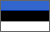 MR 2014
5
Two acceptable solutions to the so called
 “Jewish problem”:
In the homeland of Jewish people
In the country of residence
Emancipation (1917)
                    and
Cultural autonomy (1926)
Zionism movement (1897)
and
The Jewish state (1948)
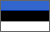 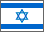 MR 2014
6
„Achshara“  (preparation [for agricultural work in Palestine])
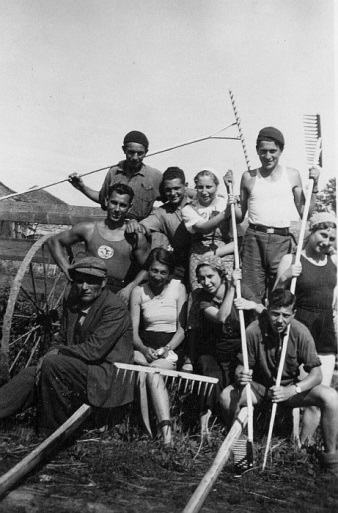 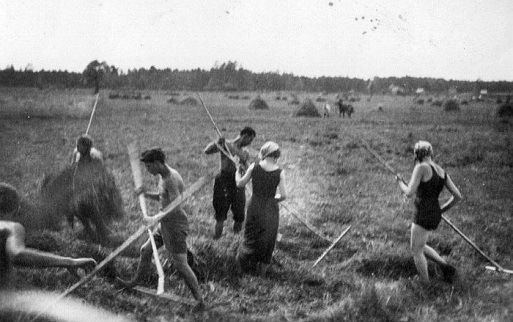 In Sangaste in 1936
1929-1936 Kiltsi, Särevere, Matsalu, Sangaste,
Saaremaa, Kurna, Luunja and other places.
MR 2014
7
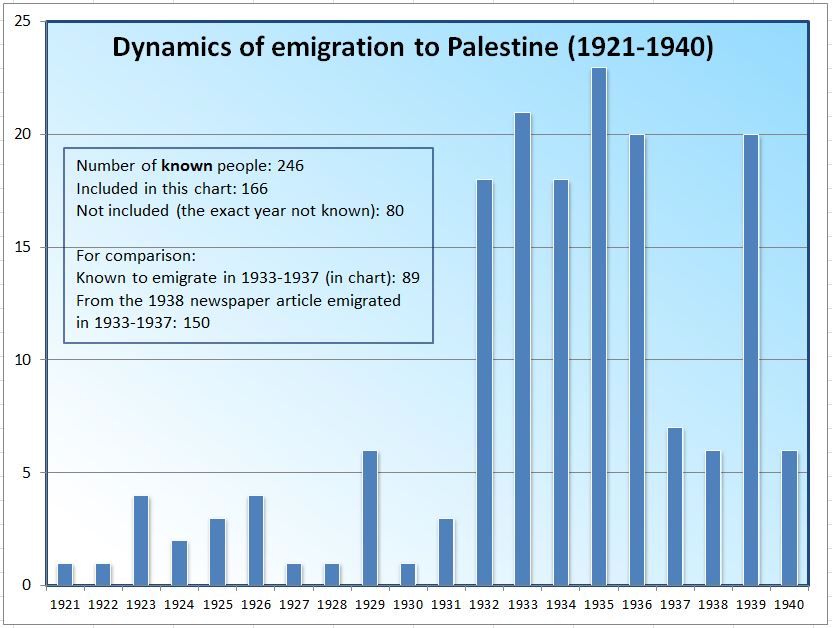 MR 2014
8
Postimees: „21 persons left Estonia for Palestine in 1932“
4 doctors
1 dentist
1 lawyer
1 agronomist
1 nurse
1 school teacher
12 field- and craftsmen
MR 2014
9
Among the founders of 
9 kibbutzim were around
40 Estonian Jews
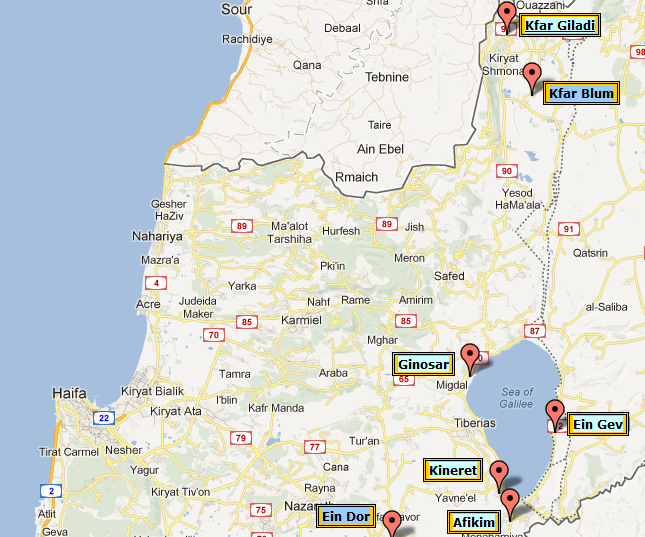 MR 2014
10
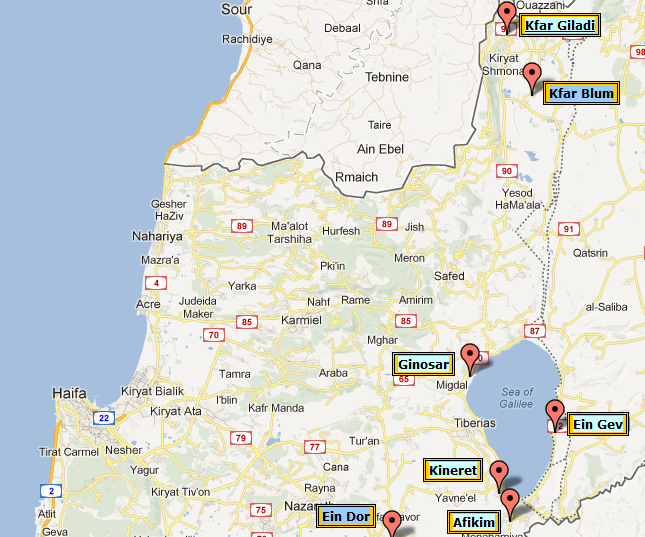 Among the founders of 
9 kibbutzim were around
40 Estonian Jews
Based on “Inventing Our Lives:  The Kibbutz 
experience” (excerpt on Youtube)
MR 2014
11
Fighting for a peaceful life in Palestine…
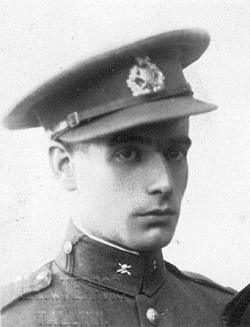 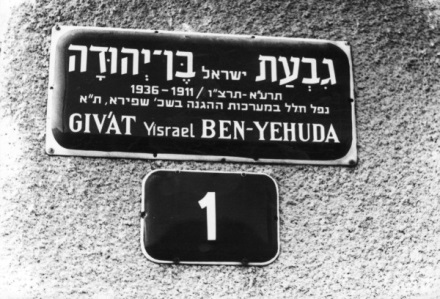 Israel Ben-Yehuda (Itzoch) was Hagana fighter.
Killed in Tel-Aviv in 1936 by a British soldier.
A street on his name in Tel-Aviv.
Israel Itzoch (b. 1911 in Narva) 
in Estonian army (1932).
MR 2014
12
… a policeman and a bus driver
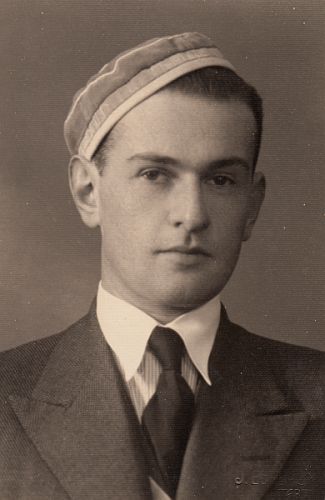 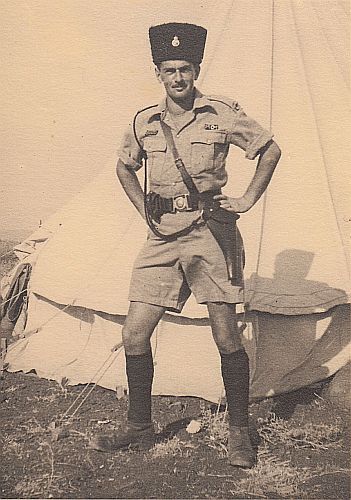 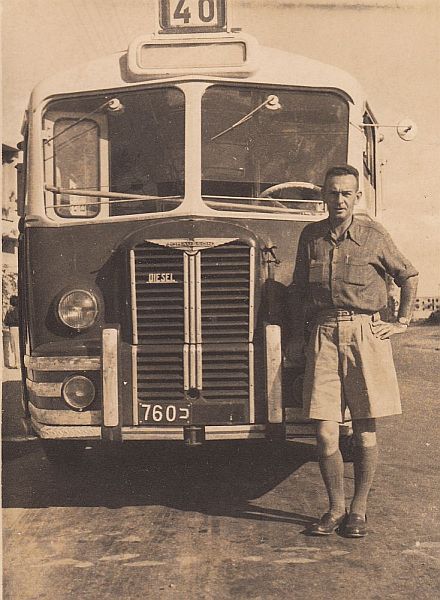 Aleksander Gini 
(Ginizisky) 1911-1974
Tartu University 
corporant (Hasmonea)
1934, …
As a member of British boarder
Police in 1936 …
„Egged“ bus driver
1939
MR 2014
13
They fell defending the state of Israel
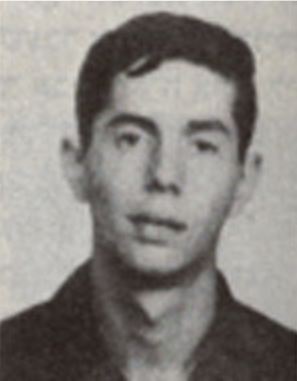 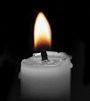 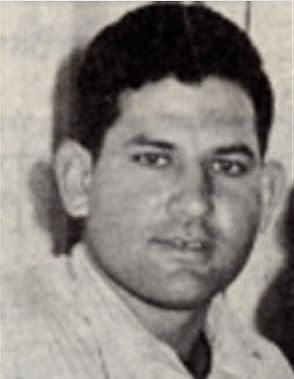 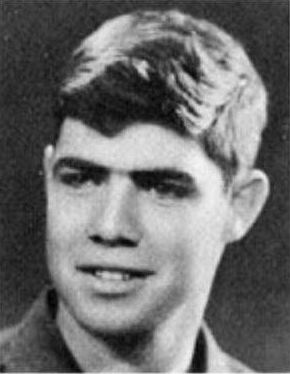 Ehud Gordon (1950-1973)
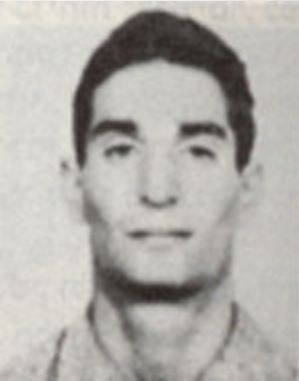 Gabriel Bakscht (1932-1956)
Alik Kligsberg (1943-1967)
Hagai Gordon (1950-1973)
MR 2014
Be blessed their memory – ז"ל
In Israel cargo and battle fleet
Asher Ben-Shmuel (Itzoch) (1913 – 1995)
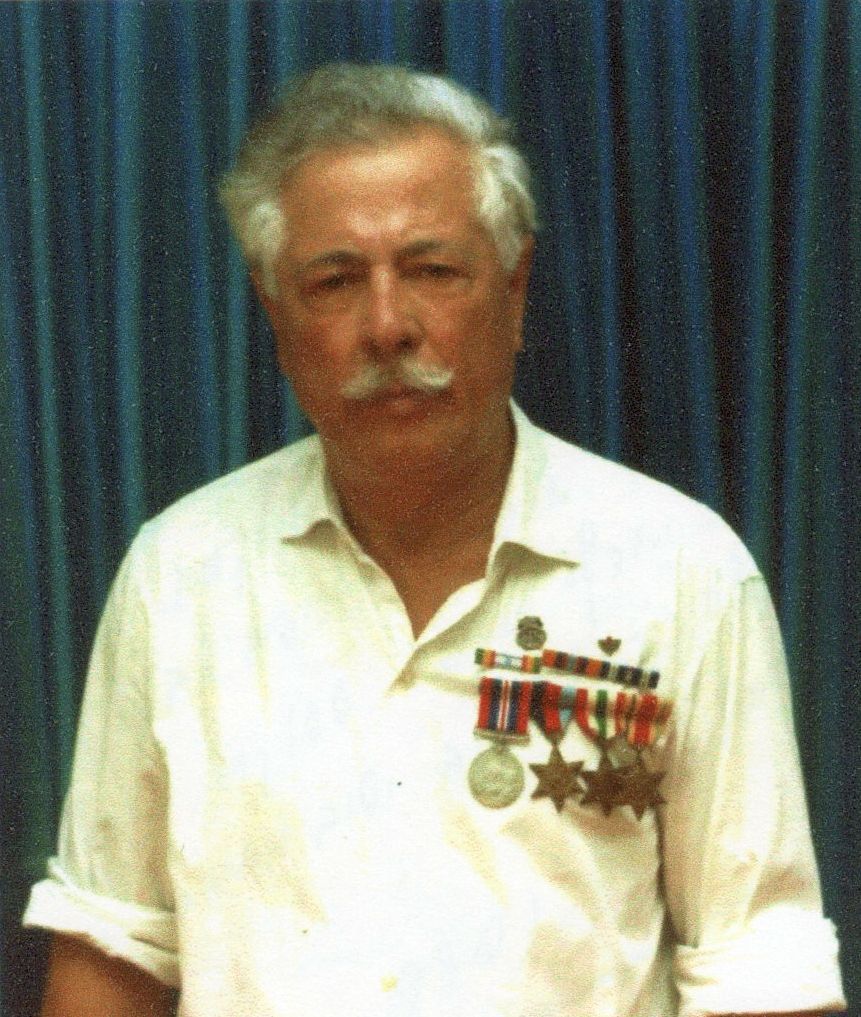 Tuvja Smolensk (1916 – 1993)
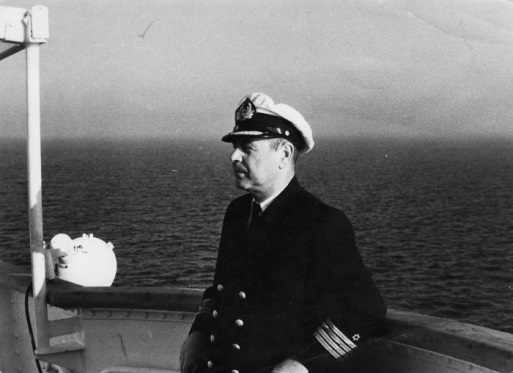 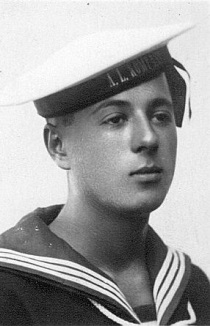 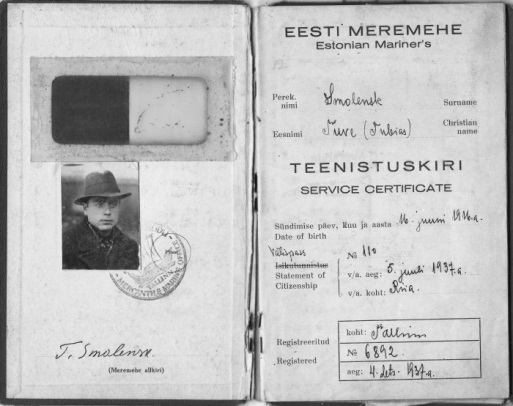 Estonian Mariner’s
Service certificate  1937.
Seaman of Estonian 
ship „Kompass“ 
in 1933.
MR 2014
15
Statesmen…
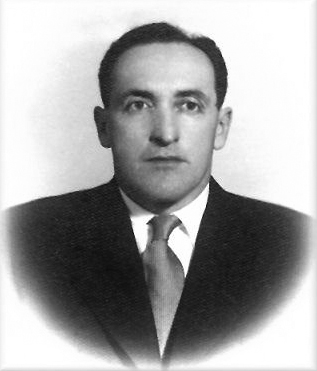 Nechemia Levanon (Levitan)
(1915 Rūjiena, Latvia – 2003 Kfar Blum)
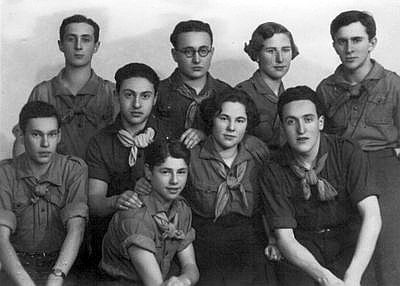 1933-1937 – founder of the Hashomer
Hazair (Nezach) movement in Estonia
MR 2014
16
Statesmen…
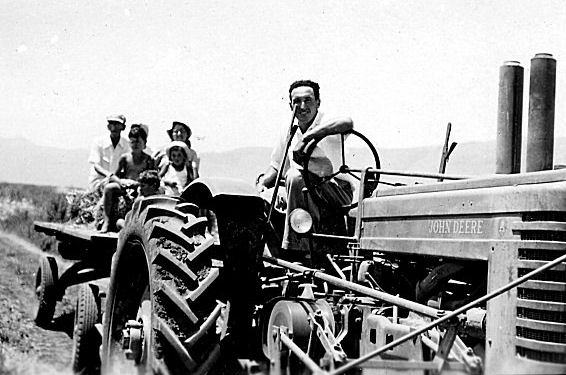 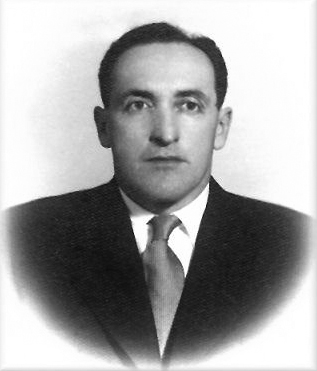 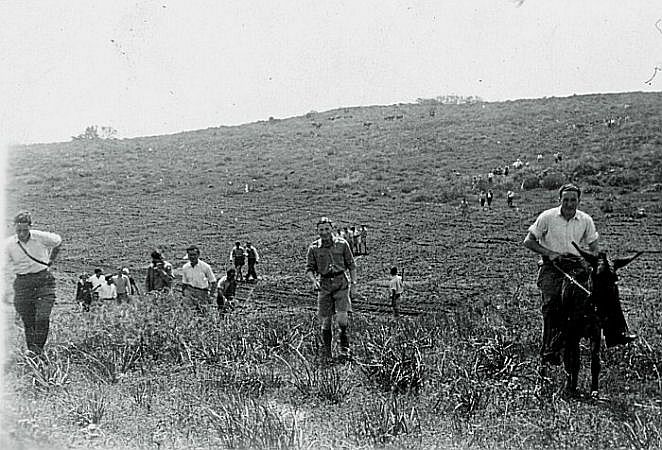 1938 – Kibbutz „Anglo-Balti“ 
 1943 – kibbutz Afikim founder
 1948 – in the war of Independence
 1948 - 1953 – kibbutz Afikim
MR 2014
17
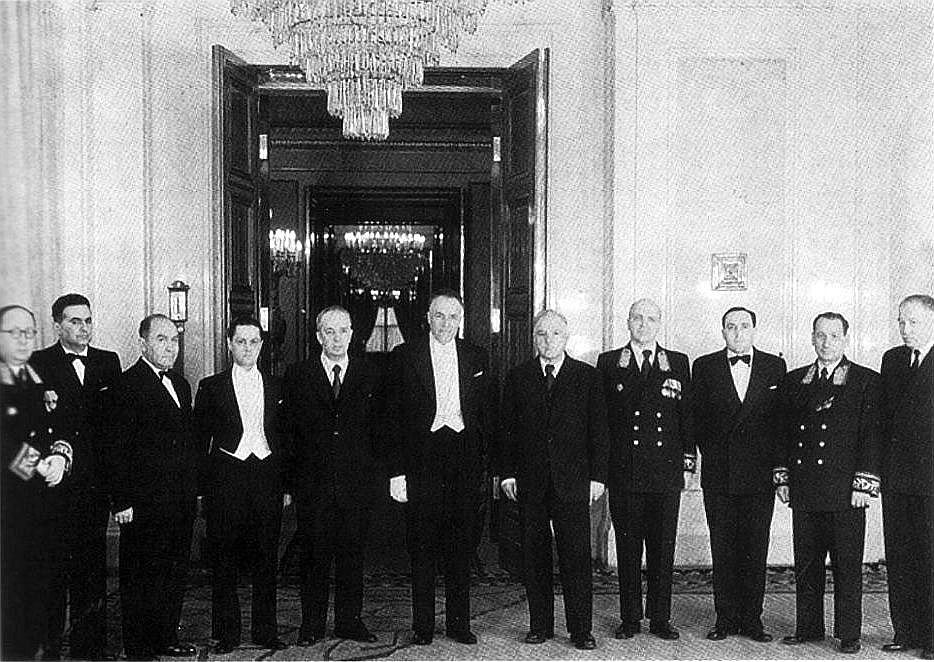 Statesmen…
N. Levanon
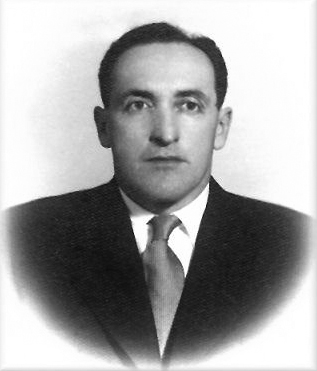 K. Voroshilov
Nechemia Levanon
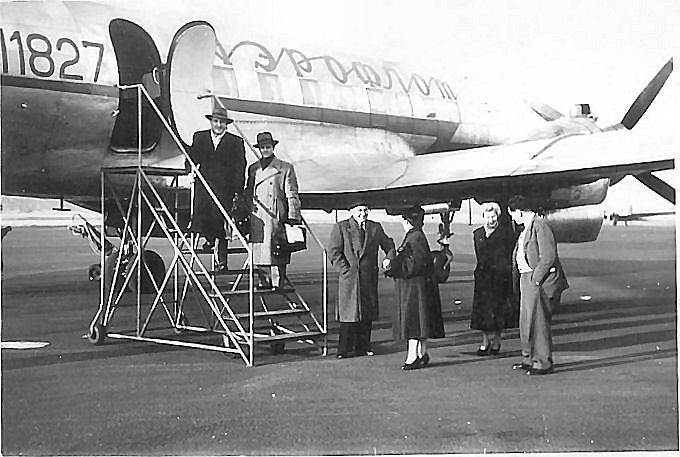 1953 – 1982 – secret service, in the USSR embassy, head of Nativ – responsible for the zionist work with USSR Jews.
 1982 - 2003 - kibbutz Kfar Blum
MR 2014
18
… and the spouses of statesmen
Sima Arlosoroff (Rubin)
(1901-1976)
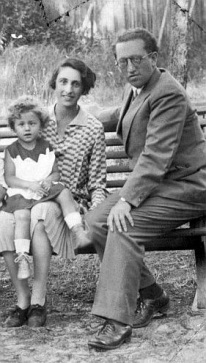 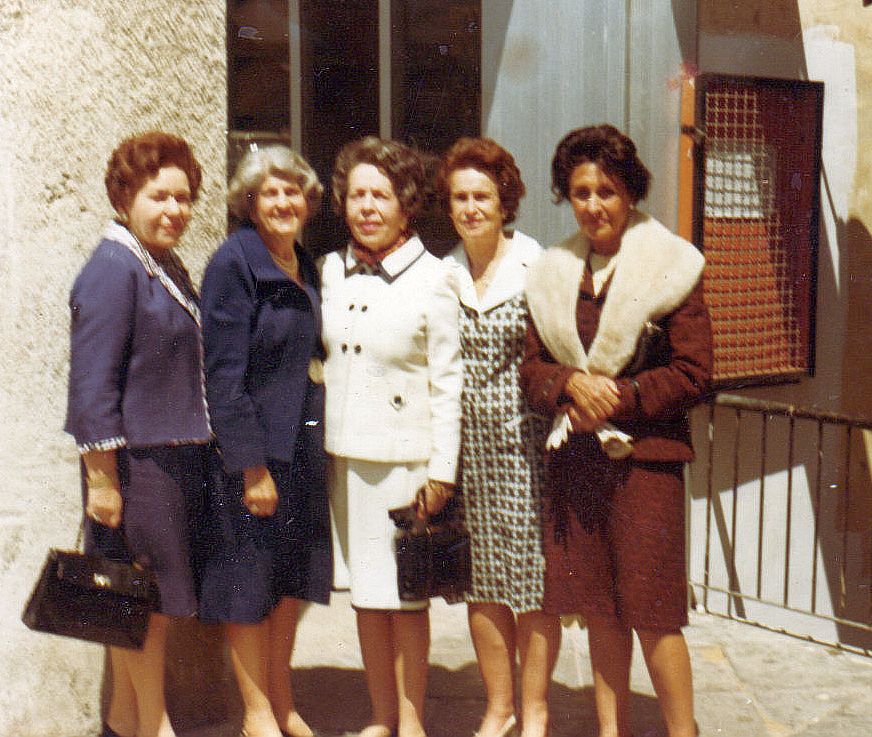 … and in Israel with Estonian „girls“
In Tallinn in 1929…
MR 2014
19
In arts
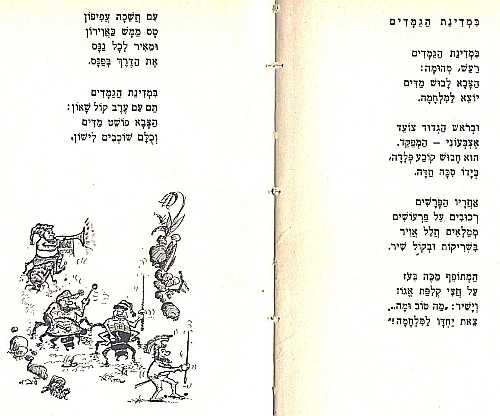 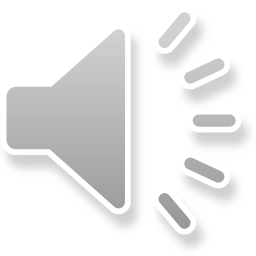 “In the land of the dwarfs” – one of the most popular children songs was written by …
MR 2014
20
Ella  Amitan-Vilensky 

(1893 Tartu – 1995 Tel-Aviv)
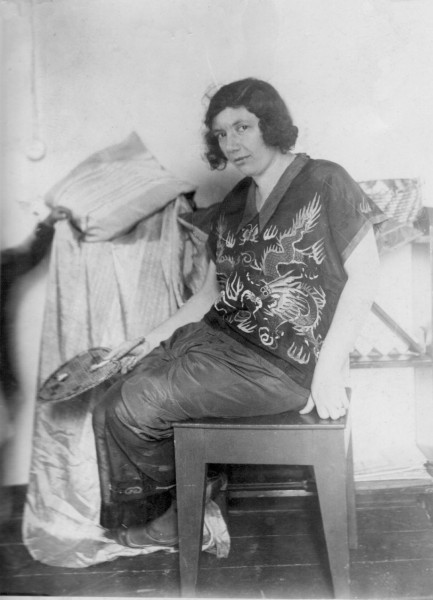 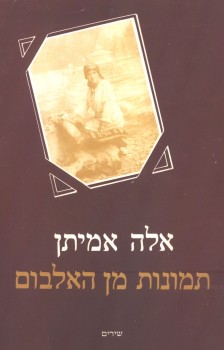 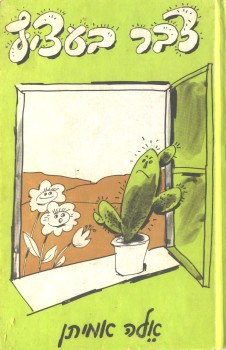 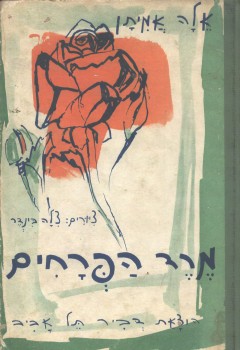 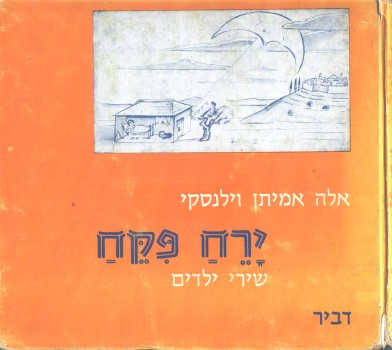 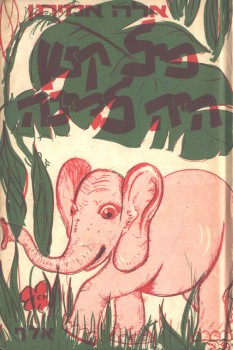 The first Israeli children poet
MR 2014
21
In arts
Avi Benjamin (Nedzvetski)
b. 1959
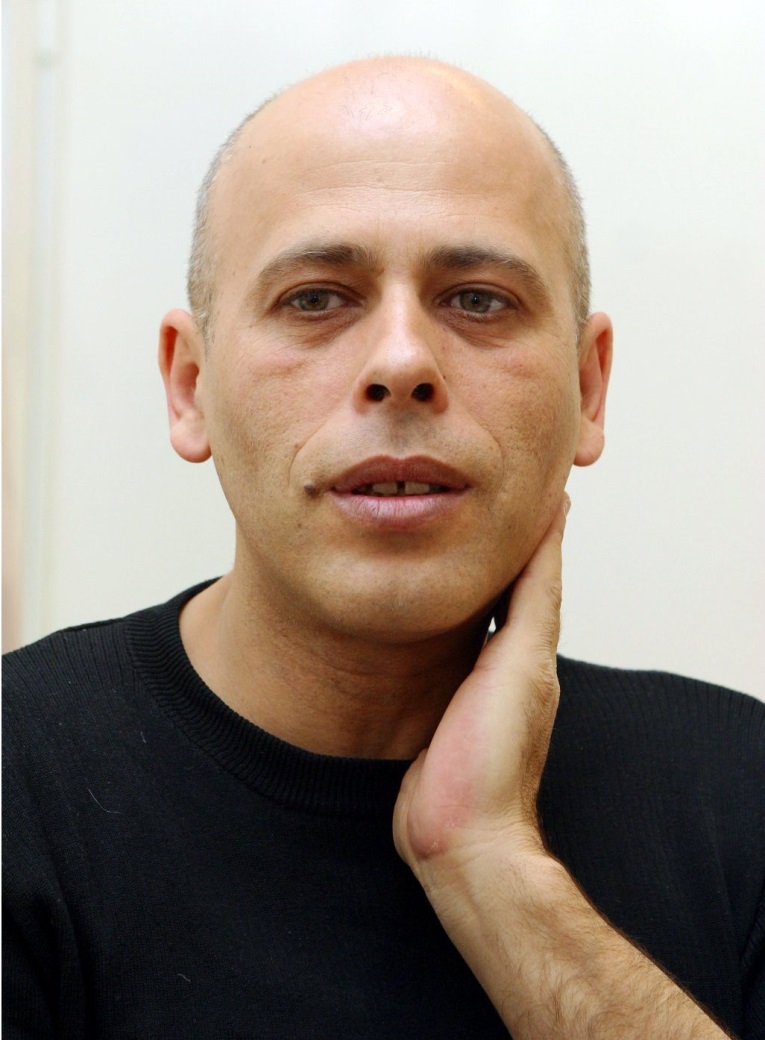 Composer
Pianist
Theater and cinema composer
Musical director of the Gesher theater
MR 2014
22
Avi Benjamin (Nedzvetski)
MR 2014
23
In science
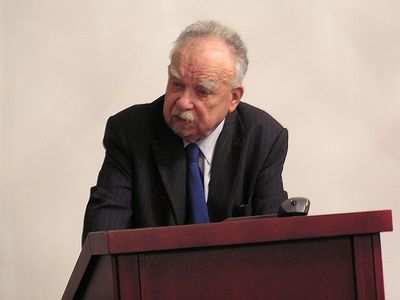 Michael Heltzer 
(1928-2010)
Orientalist
Assyrologist 
Honorary doctor of Tartu Univ.
Haifa Univ. professor emeritus
Order of the White Star IV grade   (2001)
MR 2014
24
In science
Michael Heltzer
1928 - 2010
MR 2014
25
In sport
Yuval Spungin (b. 1987)
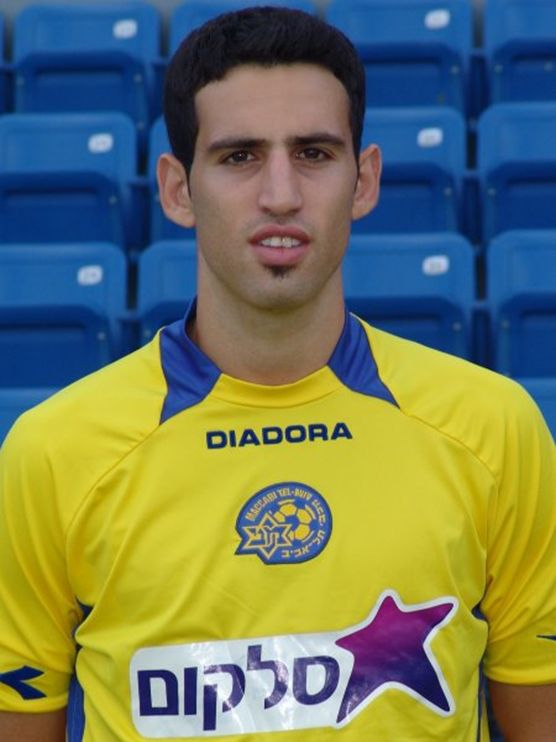 Football player
2004-2008 Maccabi Tel-Aviv
Since 2007 in the Israeli national team
2010-2013 AC Omonia, Cyprus
MR 2014
26
… and in everyday life and work
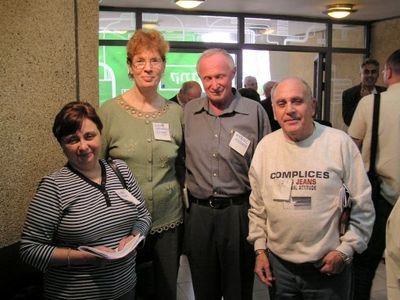 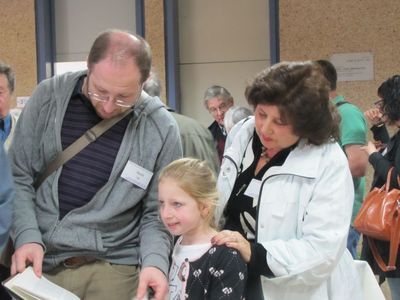 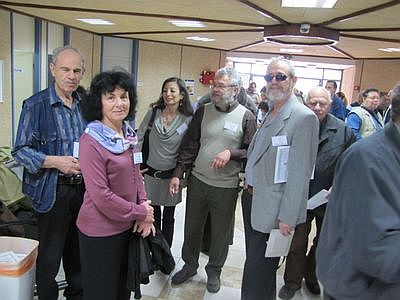 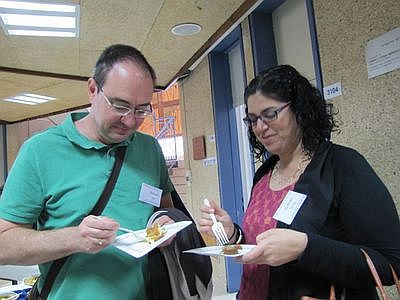 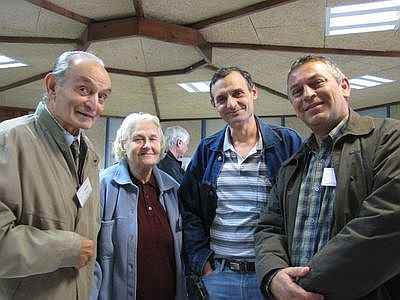 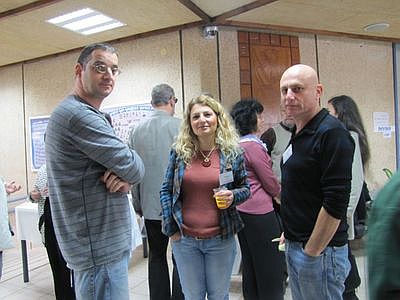 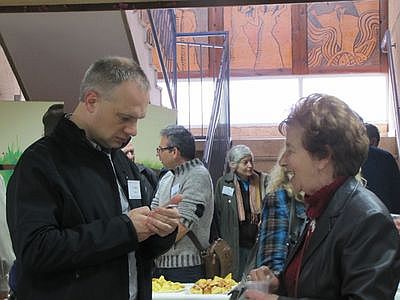 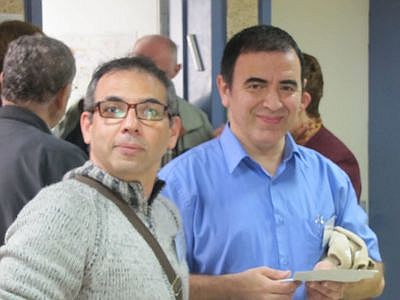 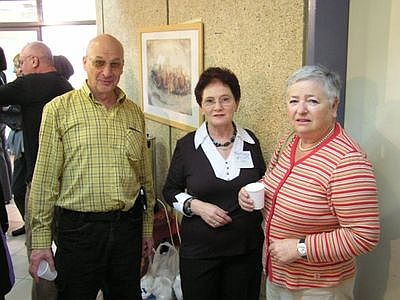 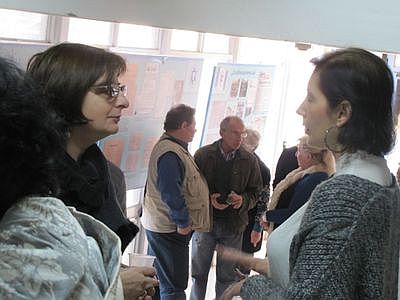 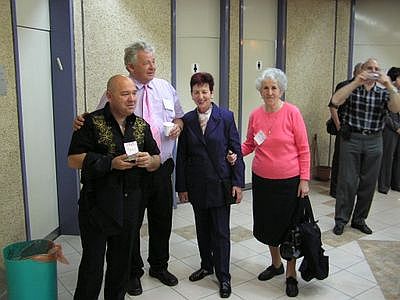 MR 2014
27